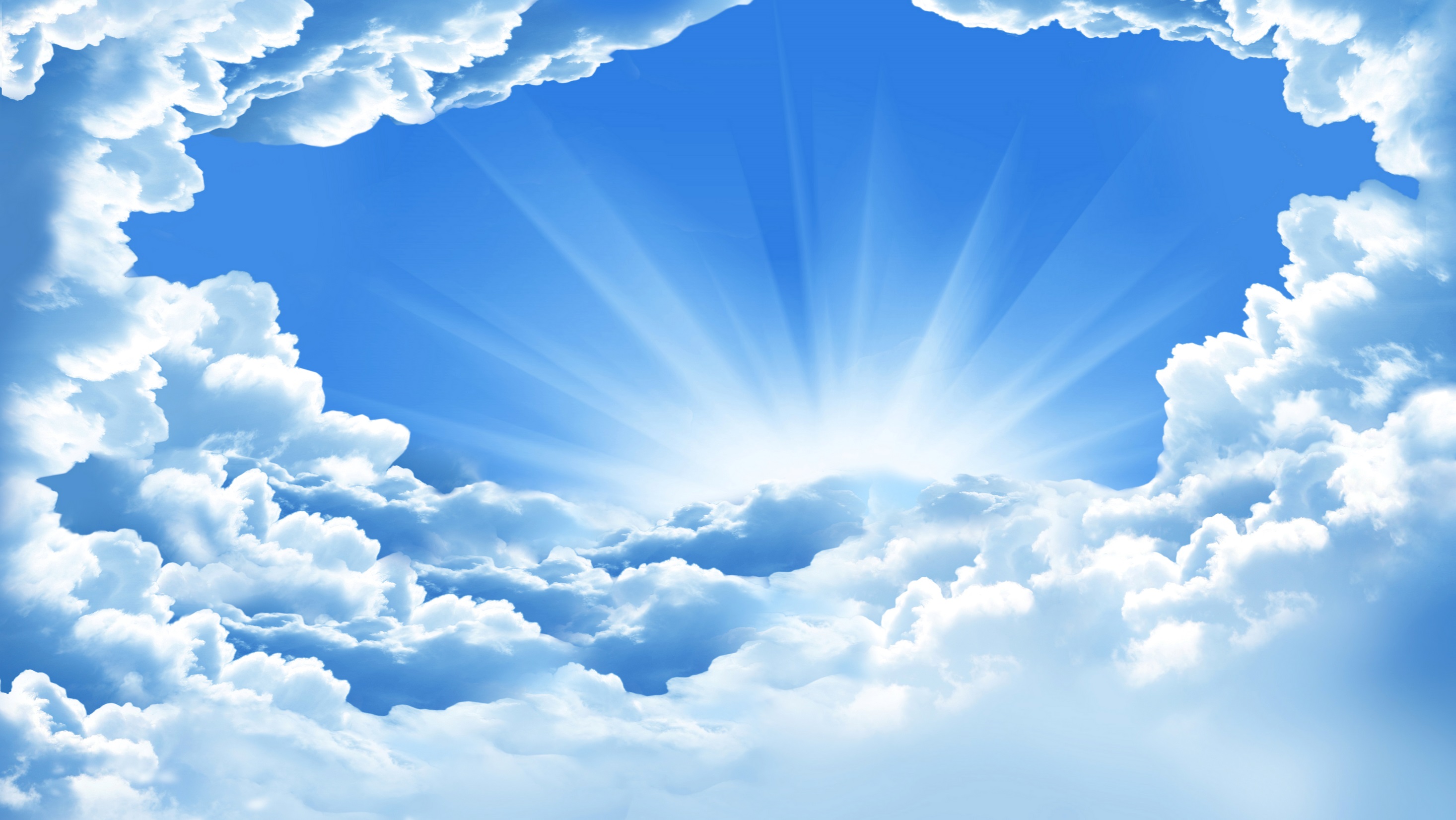 АНГЕЛ  МИЛОСЕРДНЫЙ Моя святая – преподобномученицавеликая княгиня Елизавета Фёдоровна
Выполнила:
 ученица 7 класса
 ЧОУ «Смоленская Православная гимназия»
 Фролова Елизавета
Великая княгиня Елизавета Фёдоровна
Великая княгиня Елизавета Фёдоровна —княгиня царствующего дома Романовых. 
Почётный член и председатель Императорского Палестинского общества.
Основательница Марфо-Мариинской обители в Москве.
Почётный член Императорской Казанской академии.
Краткая биография
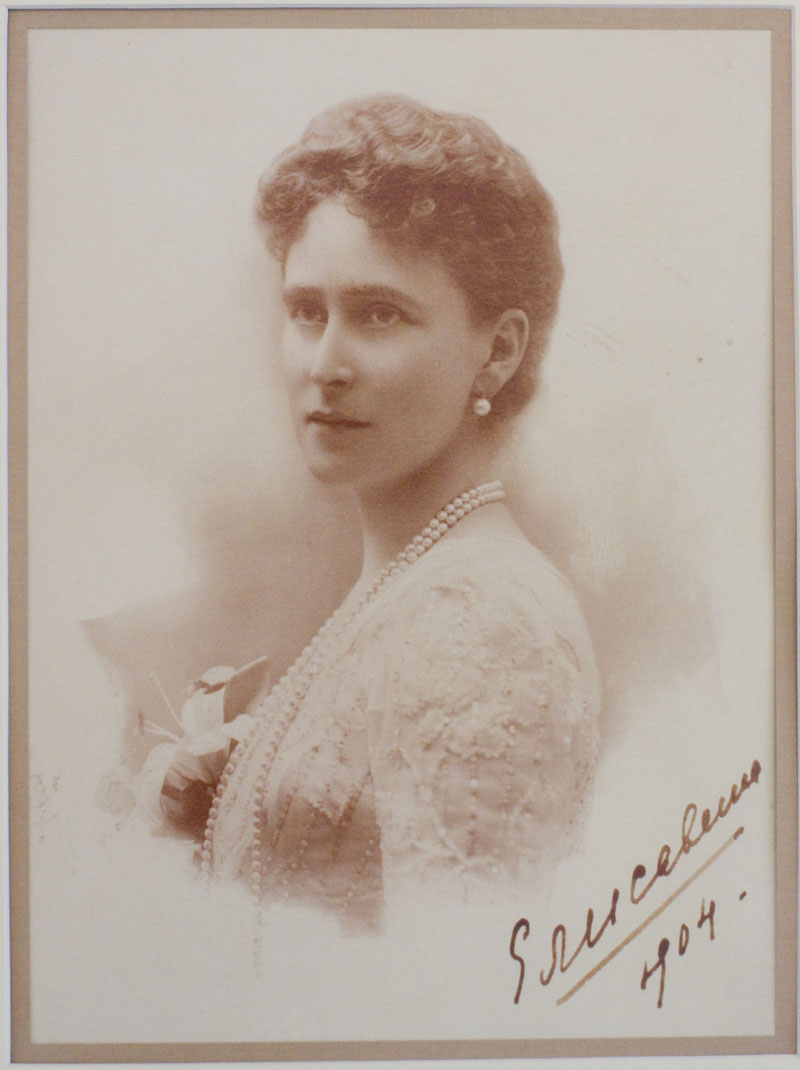 Родилась 1 ноября 1864 года. 
В 1884 году вышла замуж за младшего сына Александра III Сергея Александровича.
4 февраля 1905 года Сергей Александрович был взорван в карете. 
В мае 1918 года ее вместе с сестрой обители Варварой Яковлевой арестовали и отправили в Алапаевск, где поместили под арест. 
В ночь с 17 на 18 июля алапаевские узники были живыми сброшены в шахту. 
В 1992 году она была причислена к лику святых.
Интересные факты
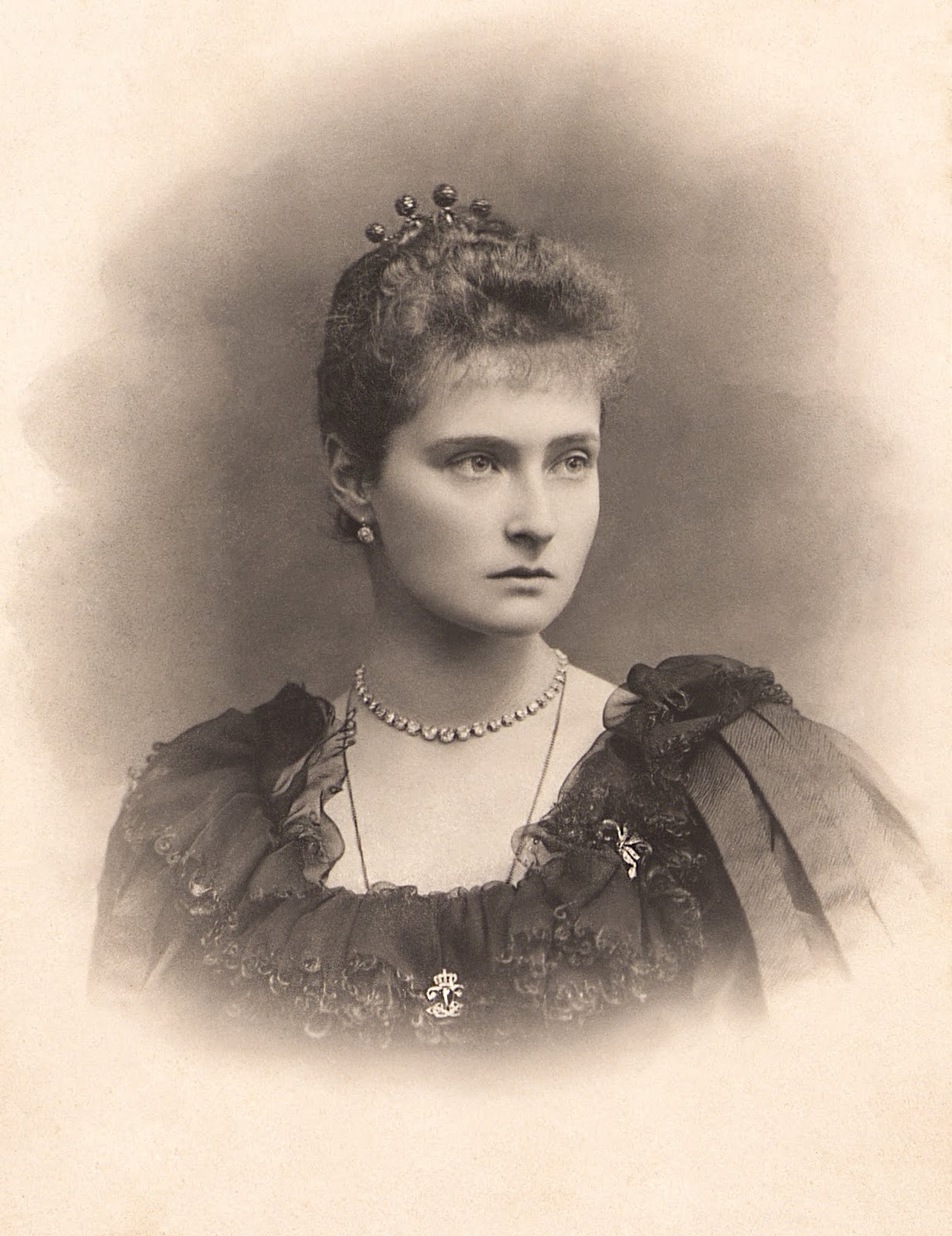 Когда Елизавета Фёдоровна принимала православие, из-за того, что имя её отца-протестанта было Людвиг, при крещении ей дали отчество «Фёдоровна» в честь иконы Божьей Матери «Фёдоровская». Позже её сестре, императрице Александре, при крещении тоже было дано это отчество.
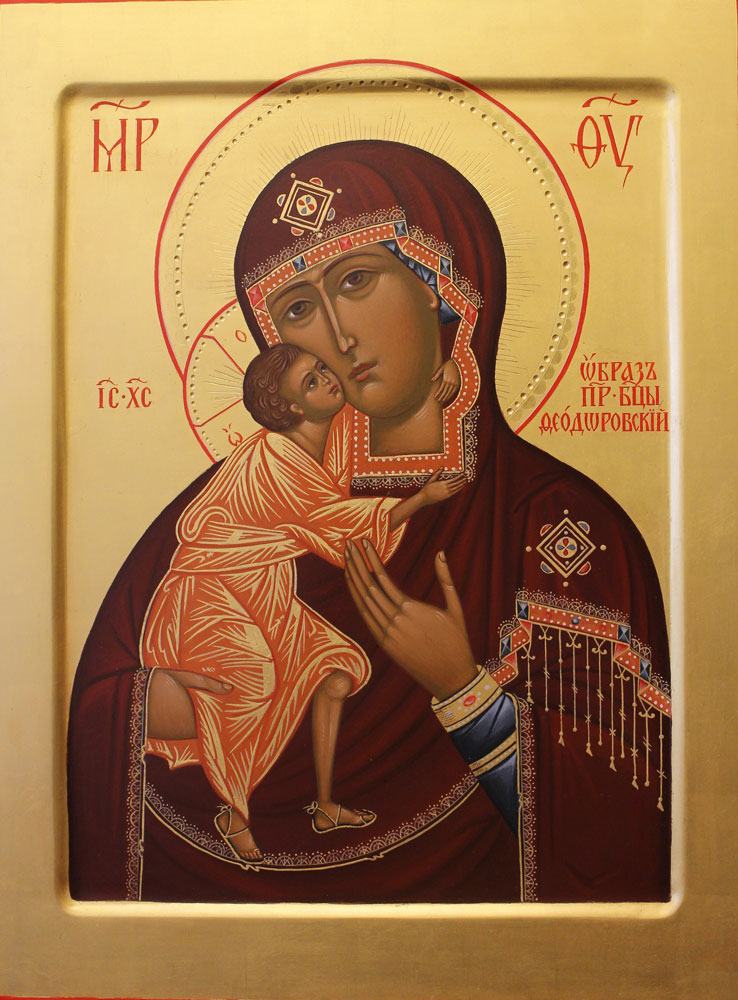 Императрица Александра Фёдоровна
Интересные факты
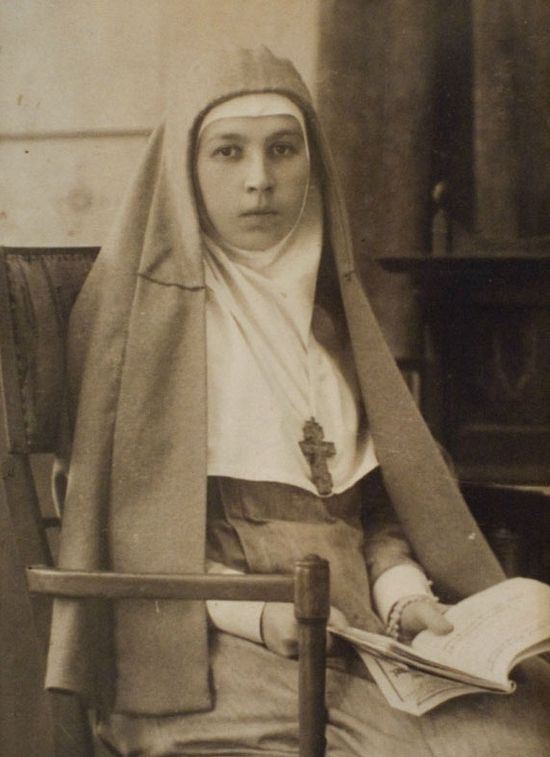 Монахинями ни Елизавета, ни обительские сёстры не были. Каждая из них проходила курсы медицинской подготовки.
Сестра обители Евдокия Сухобокова. 1910-е
 годы. Фото из музея Марфо-Мариинской
 обители милосердия.
Интересные факты
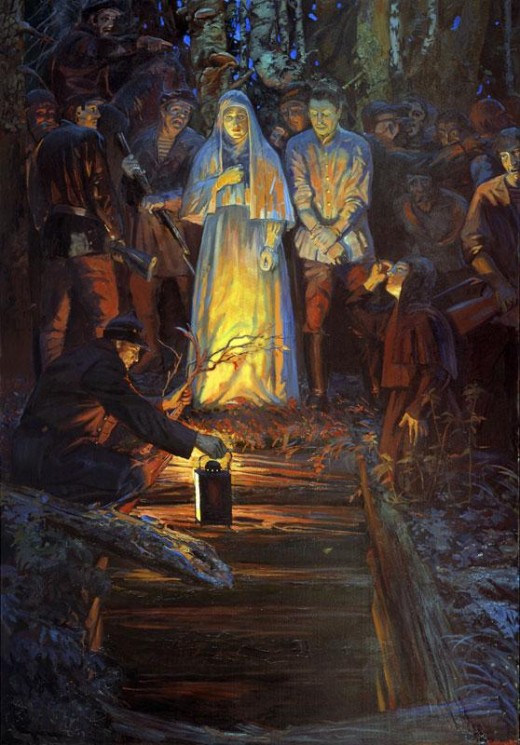 Когда святая с другими мучениками находилась в шахте, она перевязала голову князя Иоанна куском своей одежды. Некоторые очевидцы утверждали, что слышали пение из шахты, куда сбросили мучеников.
В.И. Глазунова. Великомученица Елизавета Федоровна
Интересные факты
“Как бы я хотела быть похороненной здесь!..” – говорила Елисавета Фёдоровна в Иерусалиме, в храме Марии Магдалины. Её желание исполнилось.
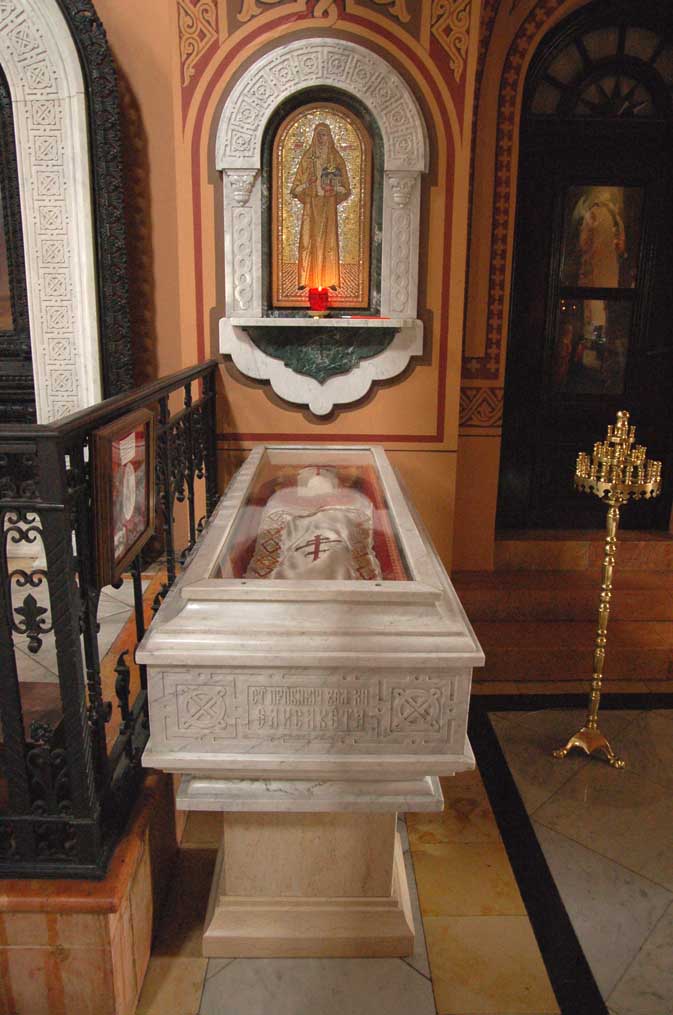 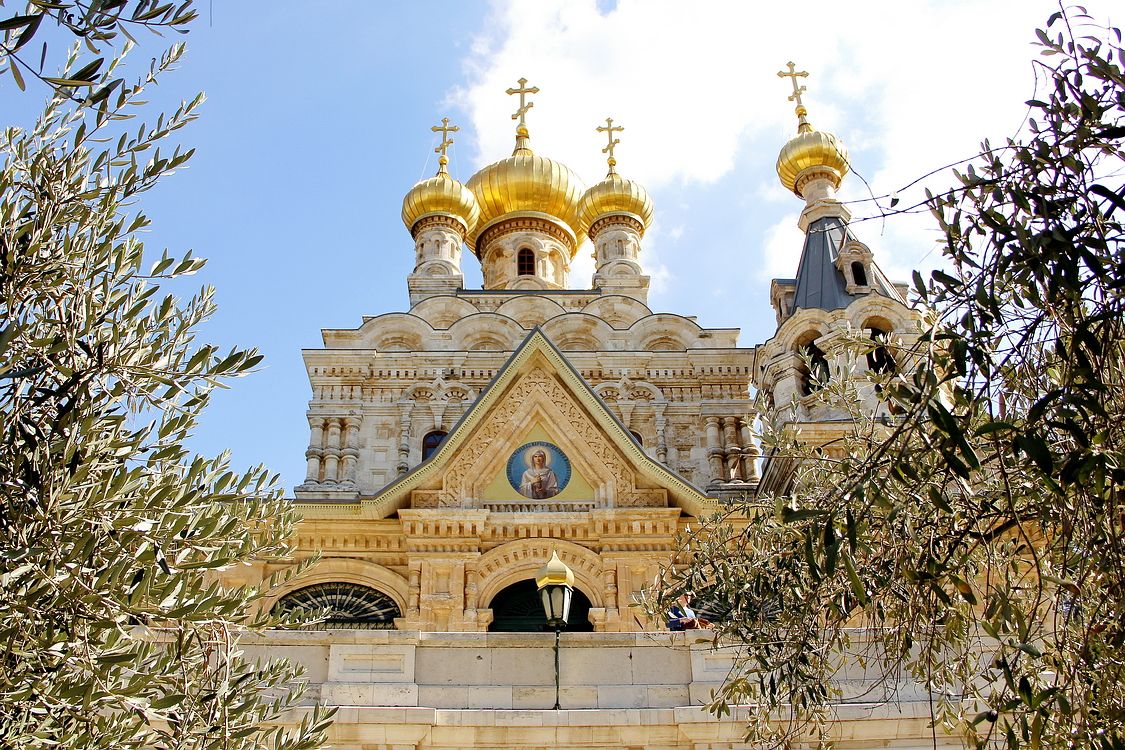 Гефсиманский монастырь Марии Магдалины  в Иерусалиме
Канонизация
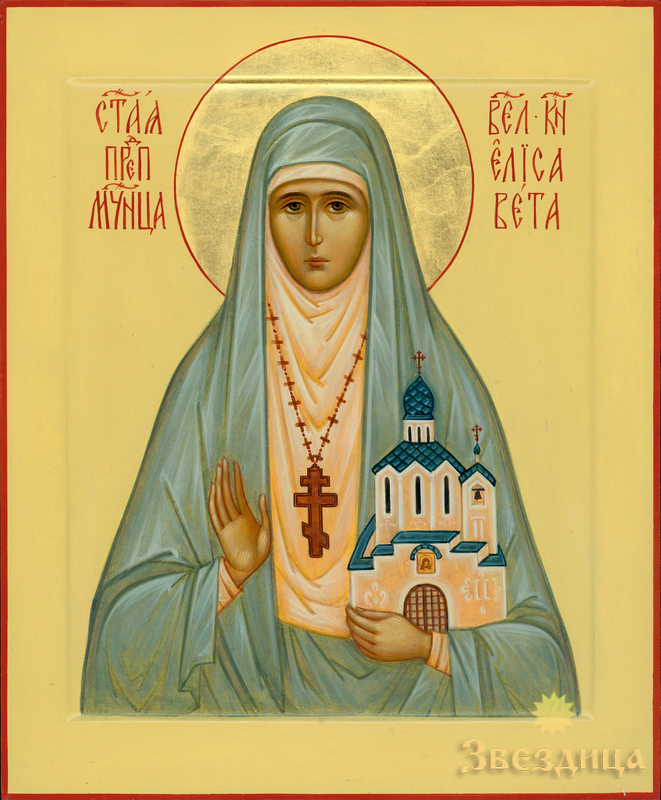 В 1992 году Архиерейским собором Русской православной церкви великая княгиня Елизавета и сестра Варвара причислены к лику святых и включены в Собор Новомучеников Российских.
Медаль в честь преподобномученицы великой княгини Елисаветы Феодоровны трех степеней.
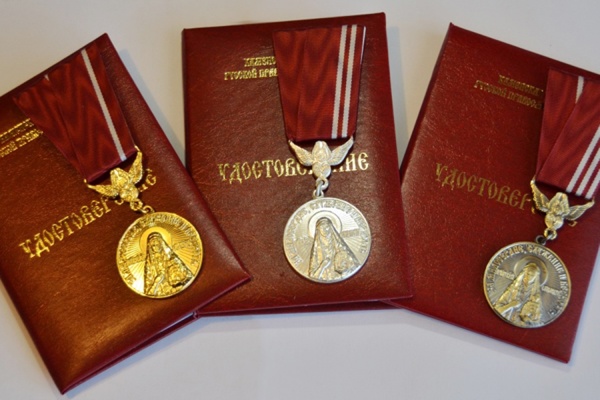 Надпись-девиз :
«За милосердие, служение и верность»
Вручается за ревностную пастырскую и церковно-общественную деятельность
К 150-летию со дня рождения Елисаветы Феодоровны Романовой – медали Каменской епархии преподобномученицы Елисаветы Феодоровны I степени был удостоен:
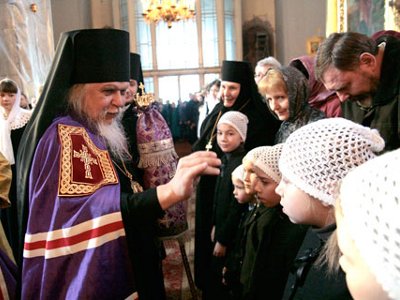 Епископ Орехово-Зуевский Пантелеимон
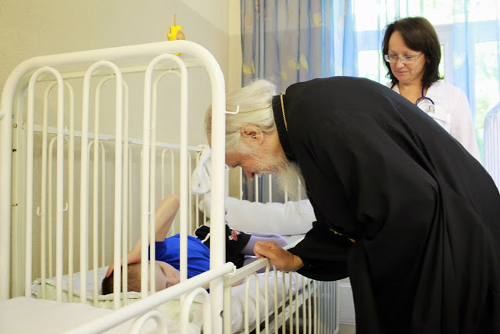 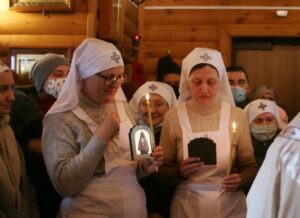 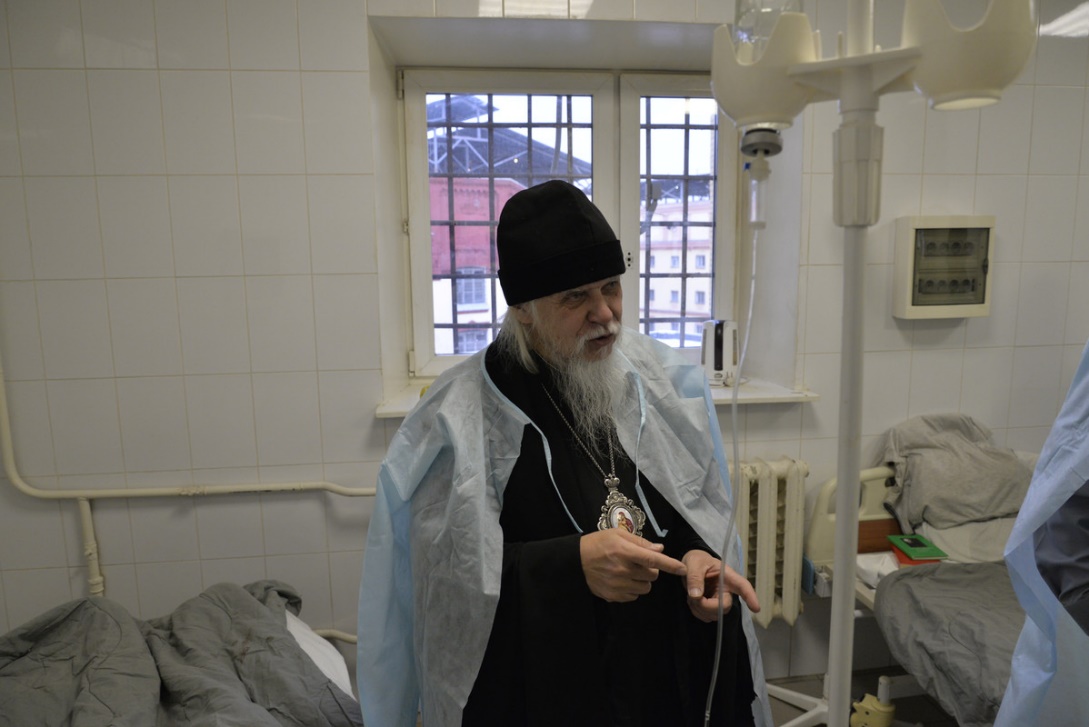 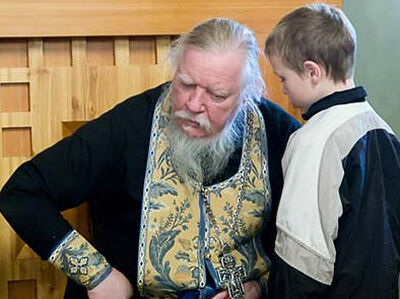 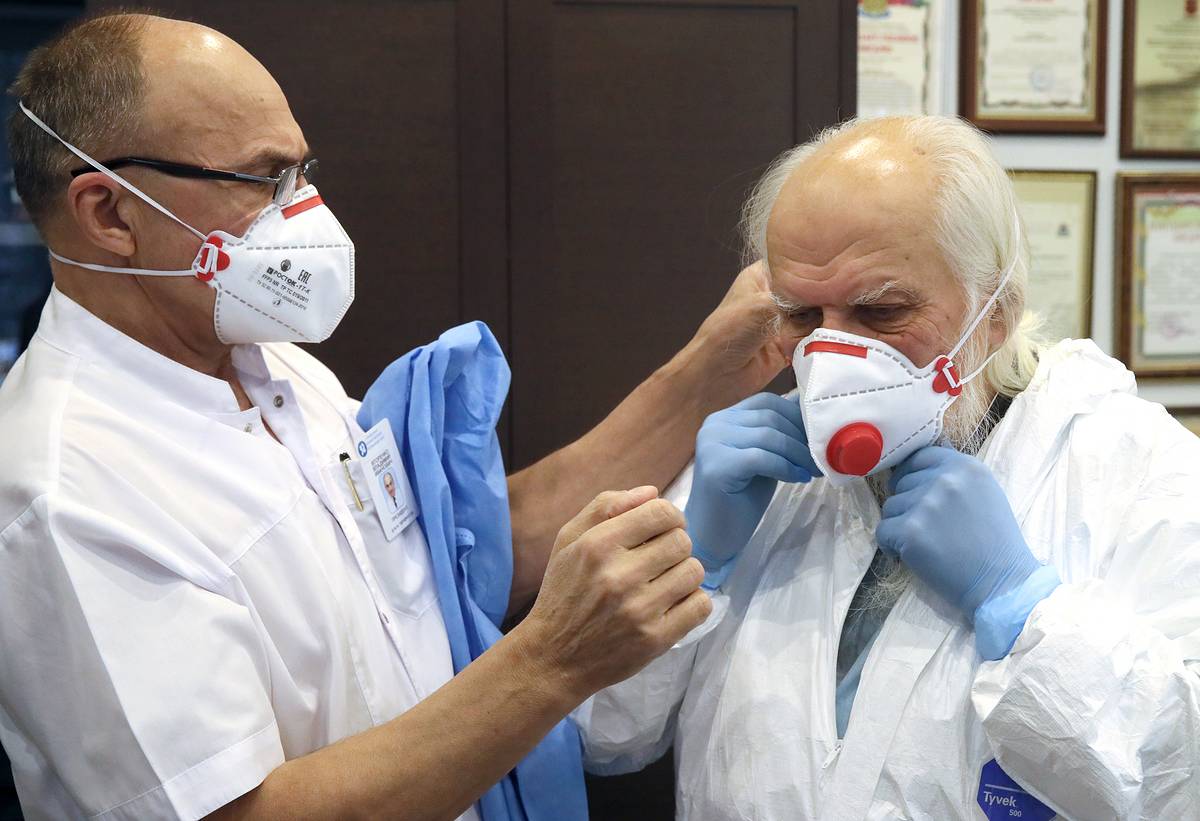 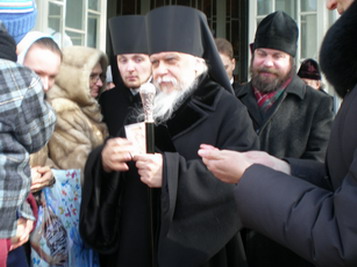 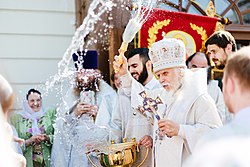 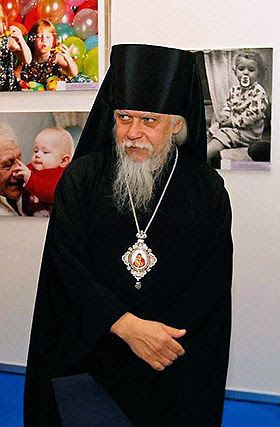 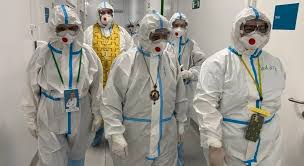 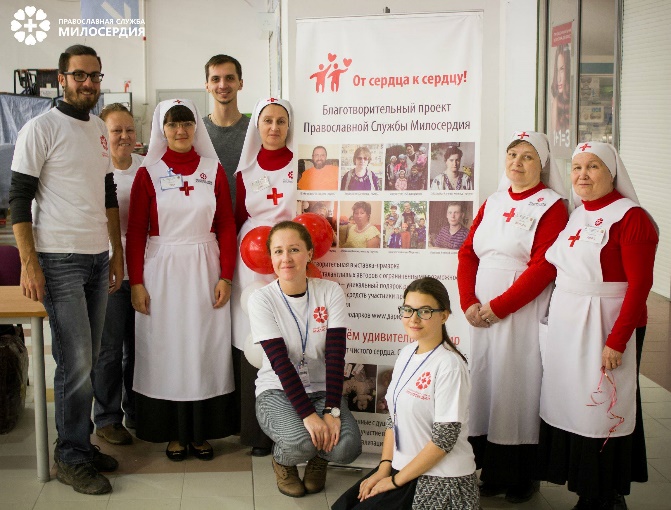 Милосердие — потребность души
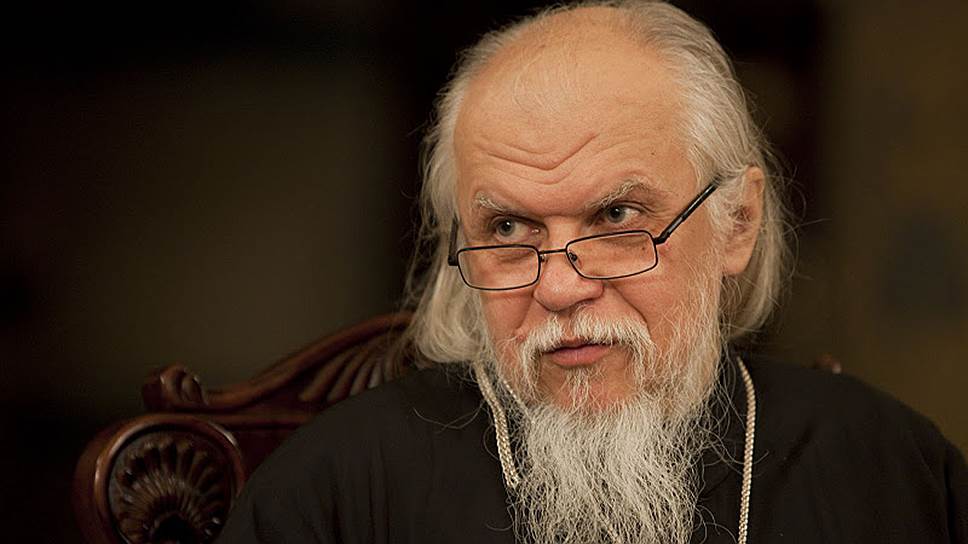 «Проявляется сущность человека - любовь к Богу - через любовь к ближнему. Если даже есть в этом желание быть модным, то постепенно оно уступает место милосердию как потребности души.»
Епископ Пантелеимон
В заключение…
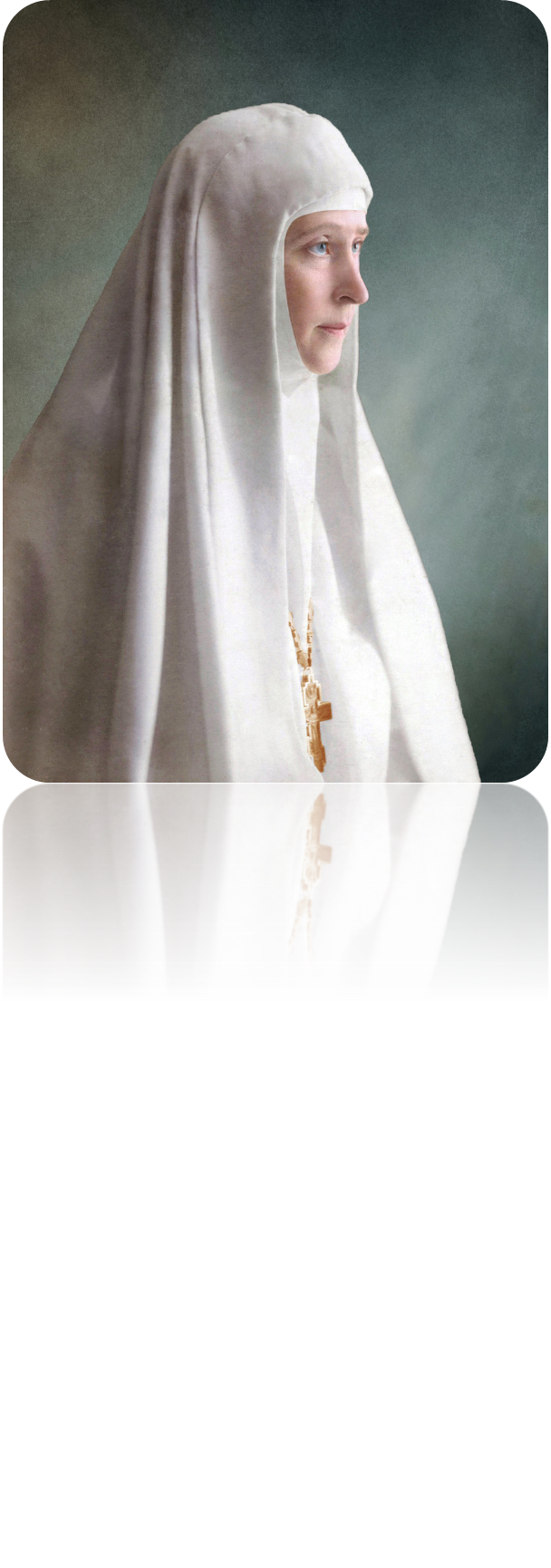 Моя святая является  примером для подражания – образцом милосердия, доброты, сострадания, правильной жизни. На протяжении всей моей жизни я буду мечтать быть хотя бы отчасти похожей на неё. 
        Когда я в первый раз прочитала её житие, меня поразило то, что моя святая содержала практически все добродетели, которые может содержать человек вообще. 
       Несомненно, я вырасту, стану старше, но и тогда я буду стараться быть похожей на мою святую покровительницу, святую преподобномученицу великую княгиню Елизавету!